PVB Process Flow ACOG/SMFM Criteria: Induction
Were there at least 12-18 hours of oxytocin after rupture of membranes before failed induction was diagnosed?
Was the patient allowed  a longer duration of the latent phase (up to 24 hours or longer)?
Patient is <6 cm dilated
Yes
No
Yes
No
Criteria not met
No
Was there at least 4h with adequate uterine activity or at least 6h with inadequate uterine activity & with oxytocin?
ACOG/SMFM criteria met
Were ACOG/SMFM criteria met?
Yes
Patient is ≥6 cm dilated
Criteria not met
No
Was there 3h or more of active pushing (4h with epidural)?
Yes
Patient is completely dilated
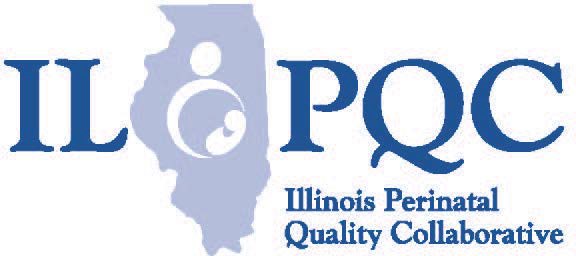 9.2020